Back To Basics
Guidelines To Bible Study
NEVER FORGET AS YOU APPROACH THE SCRIPTURES THAT YOU ARE DEALING WITH GOD'S WORD...
PRAY FOR WISDOM AND OPEN YOUR MIND AS YOU BEGIN TO STUDY... 
AS YOU READ, REALIZE THAT THERE IS ONLY ONE CORRECT UNDERSTANDING OF A PARTICULAR VERSE... (i.e. Acts 2:38; Mk. 16:16)
WHILE THERE IS ONLY ONE CORRECT UNDERSTANDING OF A VERSE, A SINGLE VERSE MAY HAVE SEVERAL APPLICATIONS...
Then he said, "Do not come near; put off your shoes from your feet, for the place on which you are standing is holy ground." (Exodus 3:5 RSV)
Guidelines To Bible Study
IN STUDYING A PASSAGE WE MUST STRIVE TO PERCEIVE THE MIND (OR WORDS) OF THE WRITER...
DON'T STRAIN FOR A FORCED INTERPRETATION OF A VERSE OR A WORD IN A TEXT...
NEVER INTERPRET ONE VERSE OF SCRIPTURE SO AS TO CONTRADICT ANOTHER PLAIN VERSE... (Eph. 2:8,9; Acts 2:38)
 DO NOT PERVERT A SCRIPTURE TO TEACH A PRECONCEIVED IDEA...
Rules for Bible Study
Study the Bible Regularly. (Acts 17:11; Psa. 1:1-2; 2 Tim. 2:15)
Properly Understand the Divisions of the Bible. (Col. 2:14,16; Gal. 5:4)
Observe Who is Speaking and to Whom it is Spoken. (Job 2:9; Acts 4:18; Jn. 2:7-9; Acts 1:4-5)
Observe and Understand the Context. (Mt. 27:5; Lk. 10:37; Acts 16:31; James 2:24; Psa. 119:160; Rev. 20:4; 1 Thess. 4:17; 2 Pet. 3:16)
Use Good Common Sense. (John 3:3,5)
Guidelines For Difficult Passages…
ADMIT THAT THERE ARE DIFFICULT PASSAGES IN THE BIBLE. 
BE SURE TO NOTE THE MAJOR THRUST OF THE PASSAGE? 
READ THE TEXT FROM SEVERAL TRANSLATIONS...  KJV, NKJV, ASV, NASB, NIV, ESV.
"The secret things belong to the LORD our God; but the things that are revealed belong to us and to our children for ever, that we may do all the words of this law. (Deuteronomy 29:29 RSV)
Daily bible reading transforms your life more than any other spiritual activity…
I have laid up thy word in my heart, that I might not sin against thee. (Psalms 119:11 RSV)
Statistics Prove The Point…
If a person engages the Bible at least four times a week, the odds of giving in to these temptations decrease:
Viewing pornography – 59%
Having sex outside marriage – 59%
Gambling – 45%
Lashing out in anger – 31%
Gossiping – 28%
Lying – 28%
More than 100,000 people around the world polled.
Centerforbibleengagement.org – Stats from Aug2012
Statistics Prove The Point…
“Bible engagement also produces more peace and joy in a person’s life, by reducing the frequency of various emotional struggles”:
Feeling bitter – 40%
Thinking destructively about self or others – 32%
Feeling like they have to hide what they do or feel – 32%
Having difficulty forgiving others – 31%
Feeling discouraged – 31%
Experiencing loneliness – 30%
More than 100,000 people around the world polled.
Centerforbibleengagement.org – Stats from Aug2012
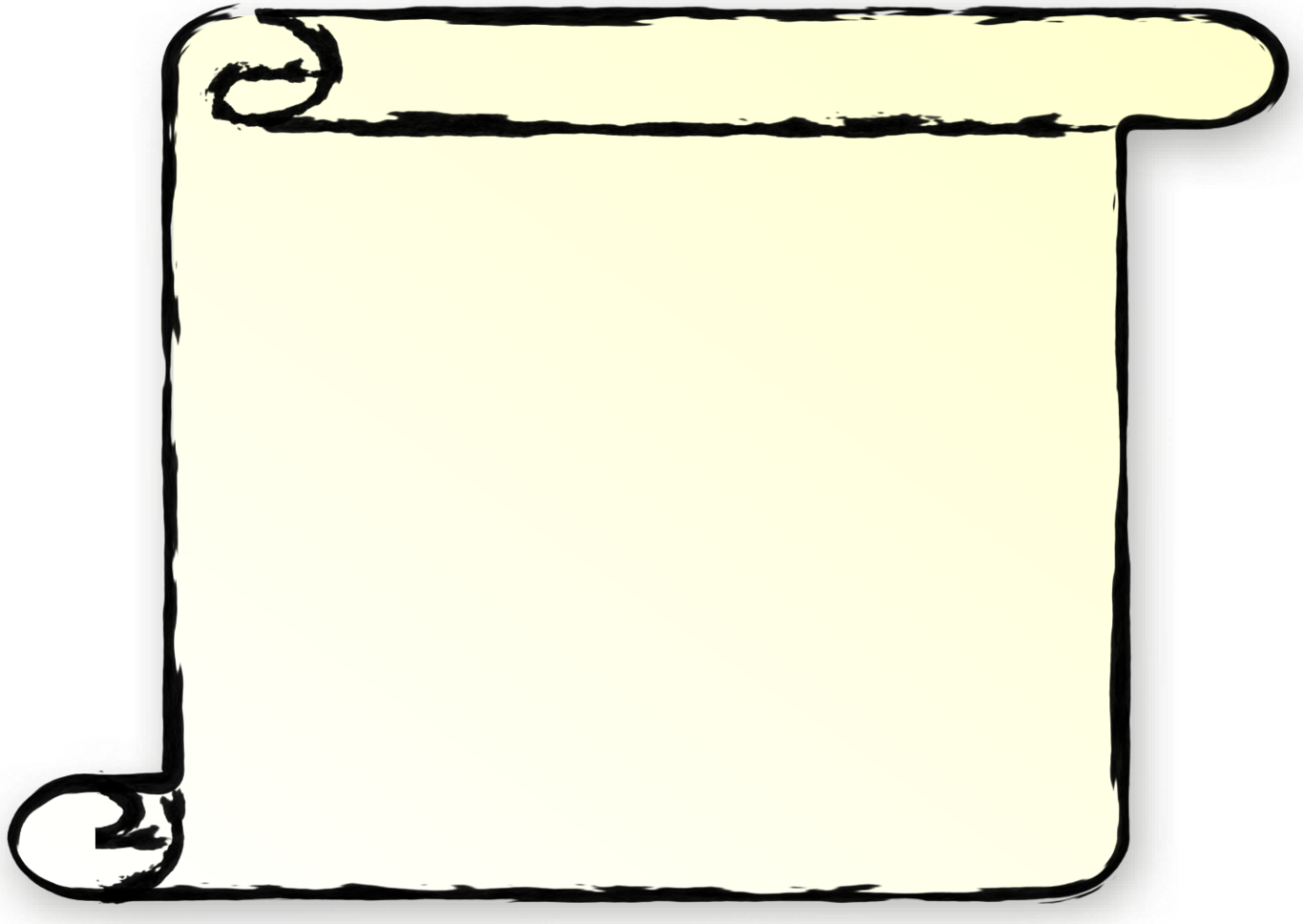 As one writer put it:
“God is walking through every page of the  Bible looking for man, just as He walked through the Garden of Eden looking for him.”
Sources
Rules for Bible Study – material from Ronnie Green and Greg Gwin
Guide For Bible Study – material from Jim Deason